First quarter 2018 crime statistics for Albuquerque Police Department
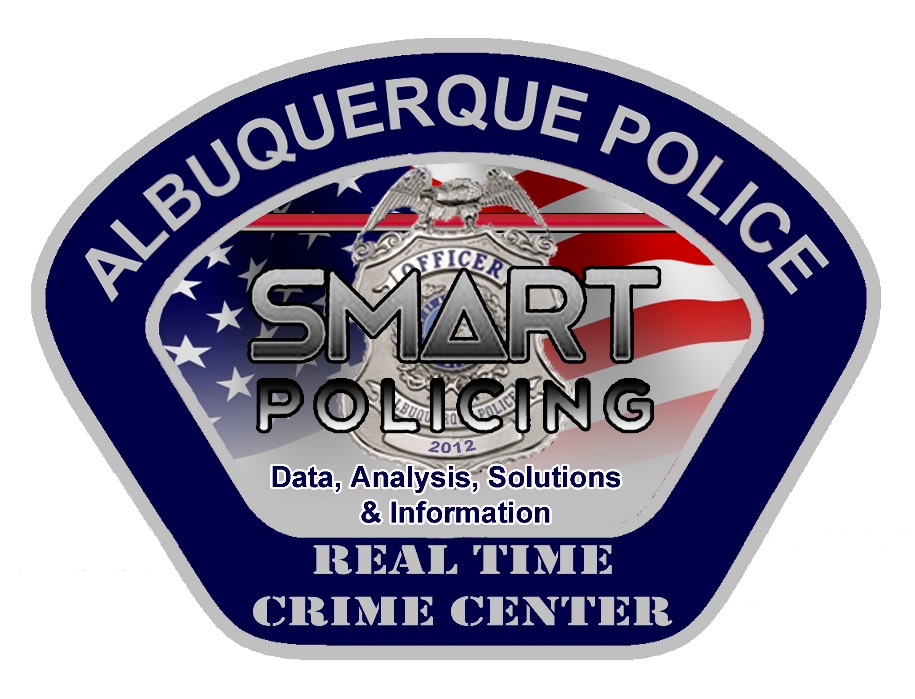 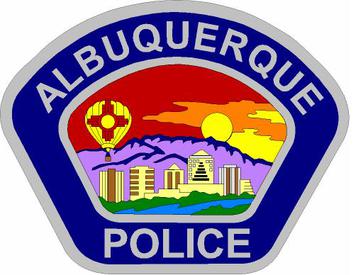 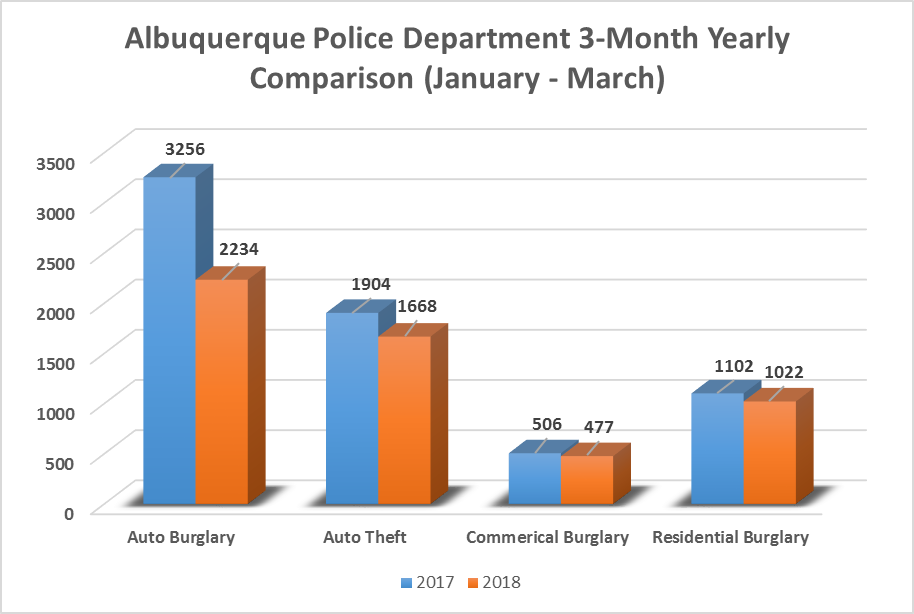 PROPERTY 

CRIMES
-31%
-12%
-7%
-6%
Data was prepared by Crime Analysis Unit of the Real Time Crime Center, Albuquerque Police Department.  Data developed April 8th, 2018.  
Disclaimer: Numbers are subject to change.  Data represents January – March 2017 as compared to January – March 2018.  Data Source: Albuquerque Police Department Police Report Records System.  These numbers do not represent Uniformed Crime Reporting numbers.
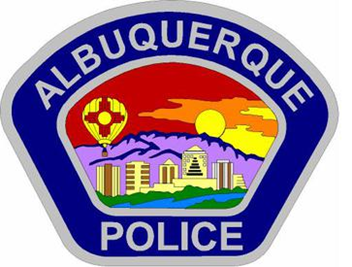 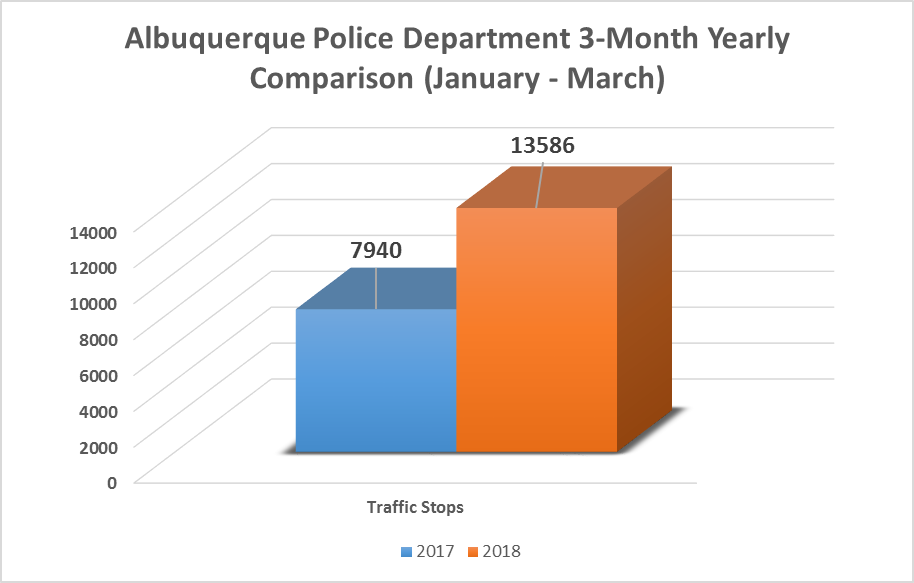 Proactive Policing Measure
TRAFFIC 

STOPS
+71%
Data was prepared by Crime Analysis Unit of the Real Time Crime Center, Albuquerque Police Department.  Data developed April 8th, 2018.  
Disclaimer: Numbers are subject to change.  Data represents January – March 2017 as compared to January – March 2018.  Data Source: Albuquerque Police Department Computer Aided Dispatch System.  These numbers do not represent Uniformed Crime Reporting numbers.
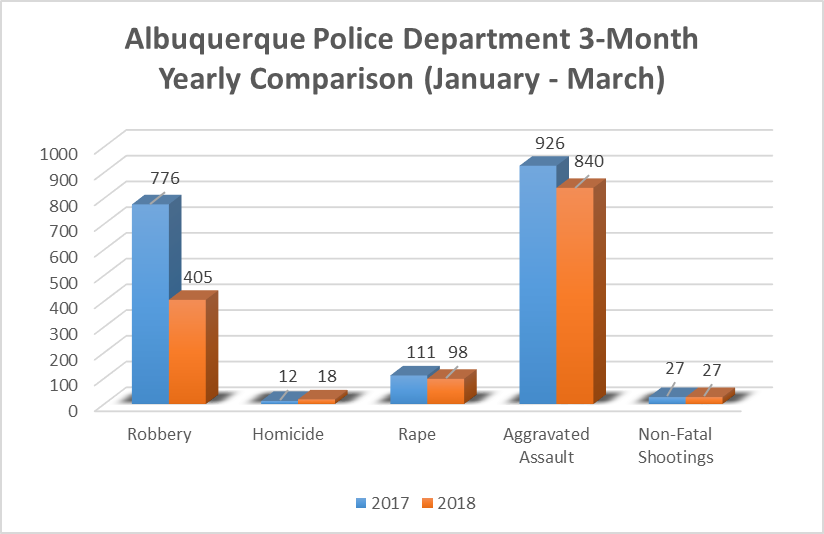 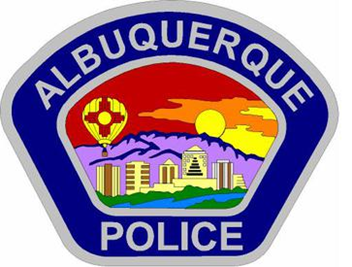 -9%
VIOLENT 

CRIMES
-48%
-12%
+50%
0%
Data was prepared by Crime Analysis Unit of the Real Time Crime Center, Albuquerque Police Department.  Data developed April 8th, 2018.  
Disclaimer: Numbers are subject to change.  Data represents January – March 2017 as compared to January – March 2018.  Data Source: Albuquerque Police Department Police Report Records System and Major Cities Chiefs Association Violent Crime Survey (Data Collected on: April 12, 2018).  These numbers do not represent Uniformed Crime Reporting numbers.